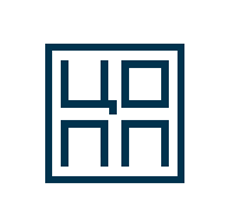 Центр Опережающей Профессиональной Подготовки Челябинской области
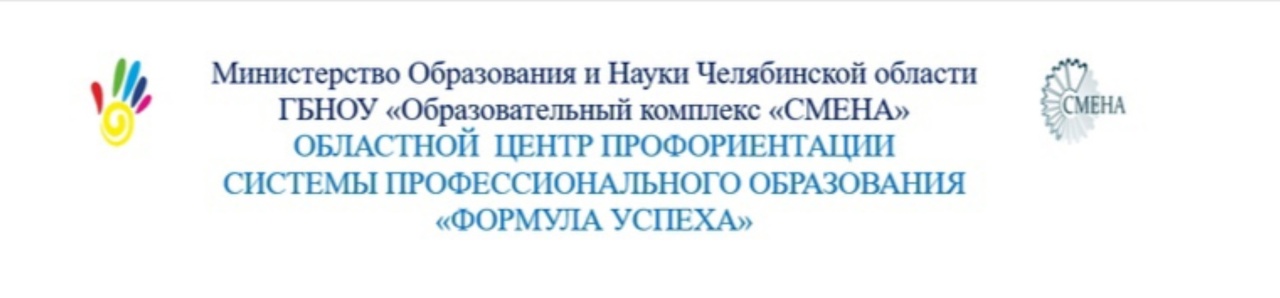 АРХИТЕКТОР
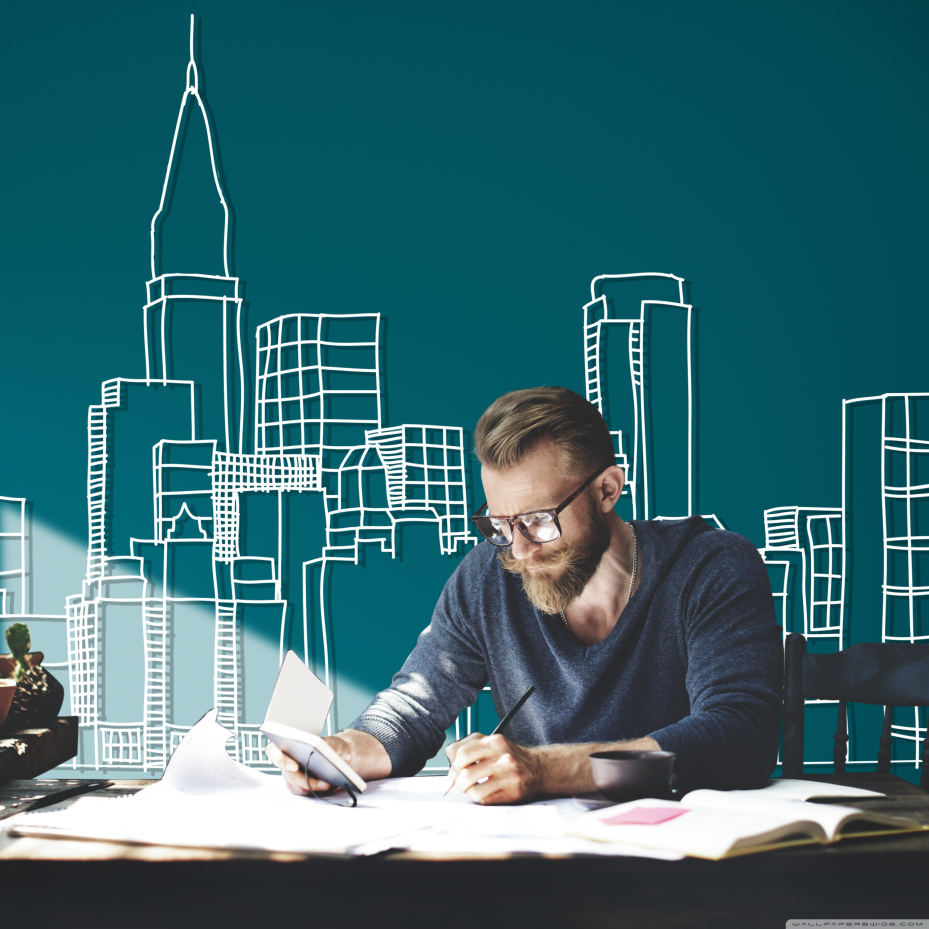 Зарождение архитектуры относится ко времени первобытнообщинного строя, когда возникли первые искусственно сооружаемые жилища и поселения.
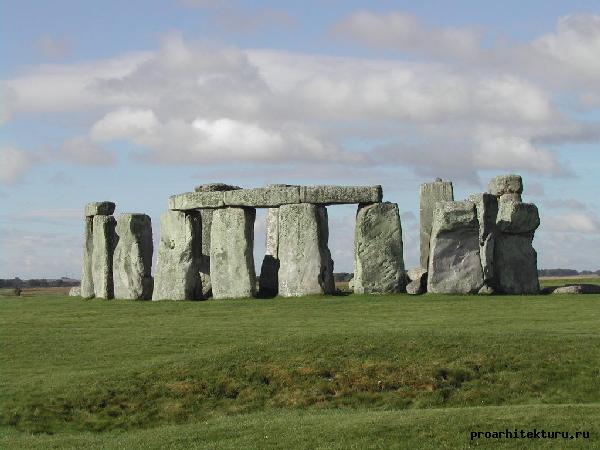 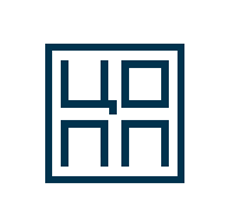 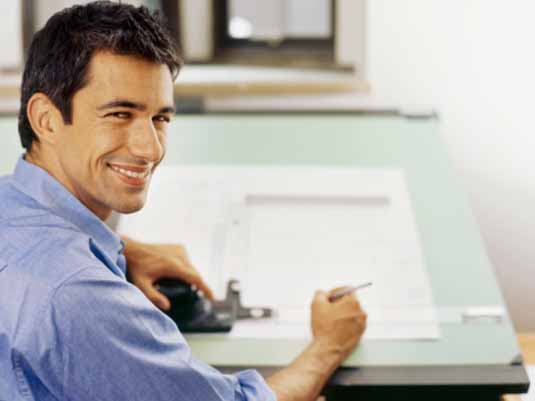 Архитектор — квалифицированный специалист, который на профессиональной основе осуществляет архитектурное проектирование 
(организацию архитектурной среды), включая проектирование зданий, в том числе разработку объёмно-планировочных и интерьерных решений.
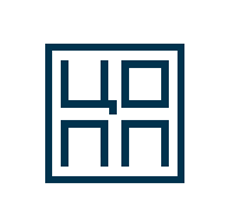 Архитектор придумывает основную концепцию здания, его облик, увязывает воедино все нюансы.
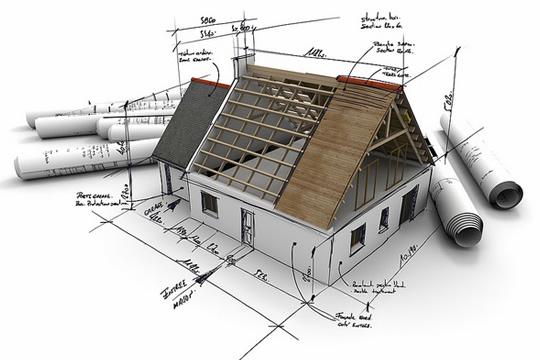 Задача архитектора - спроектировать сооружение, максимально отвечающее потребностям заказчика.
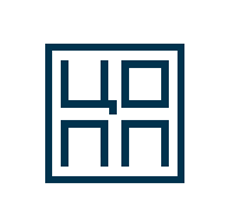 Доминирующие виды деятельности:
разработка макетов различных городов, поселков;
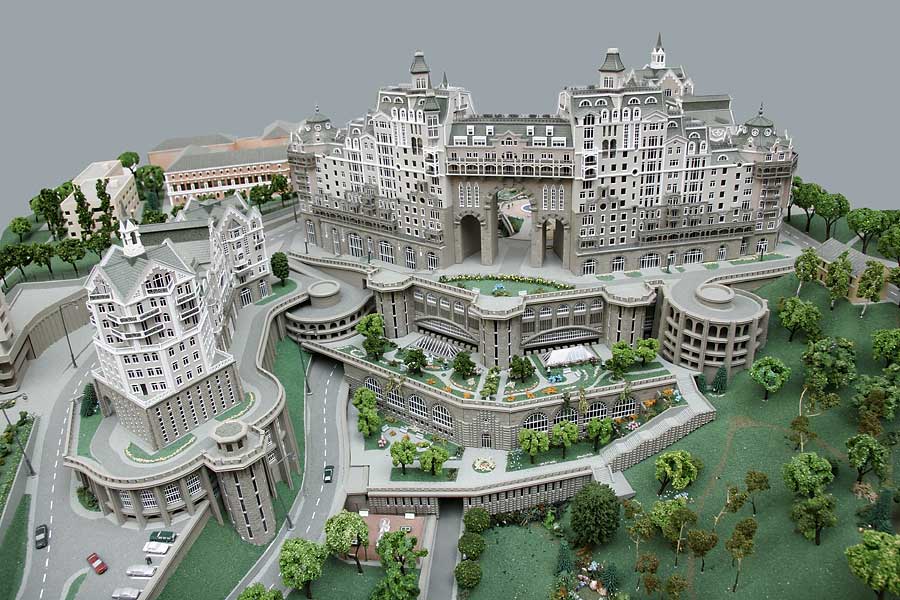 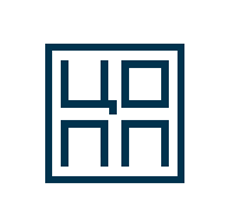 проектирование различных объектов городов (заводы, дома, детские сады, школы и т. д.);
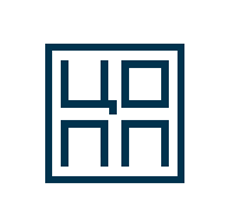 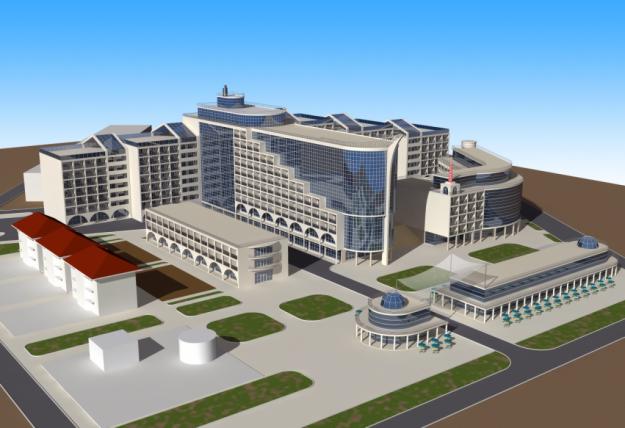 решение вопросов районной, квартальной планировки города (просчет конкретного пространственного месторасположения школ,детских садов, промышленных комбинатов, крупных магистралей,зон отдыха, жилых кварталов и т. д.);
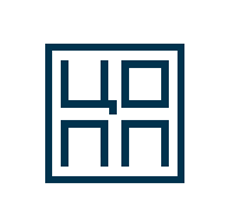 реконструкция старых городов, памятников архитектуры;
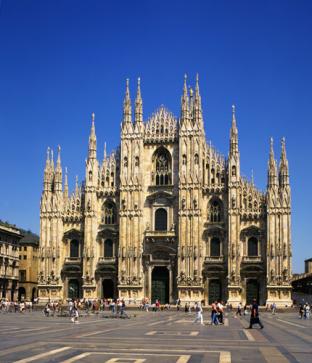 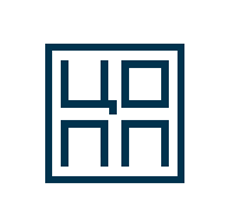 разработка природного ландшафта (создание ландшафтных панорам);
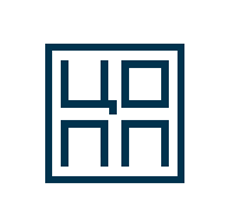 Качества, обеспечивающие успешность выполнения профессиональной деятельности:
развитое пространственное  мышление;

хороший глазомер;

художественные способности;
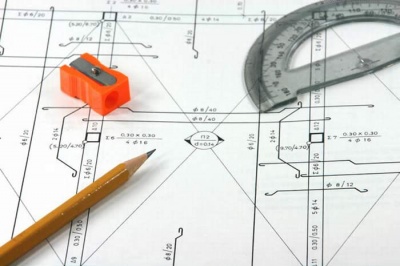 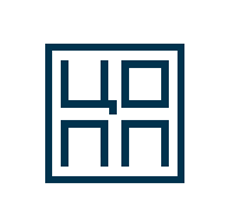 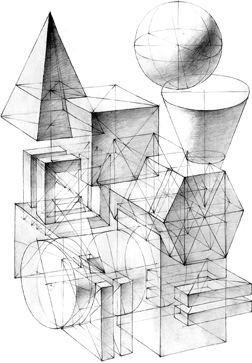 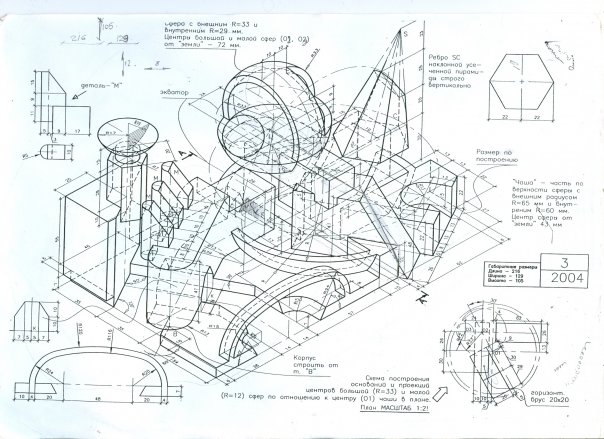 творческие способности;	  
способность к конструированию и проектированию;
математические и аналитические способности.
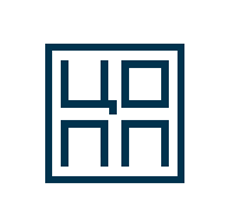 Личностные качества, интересы, склонности:
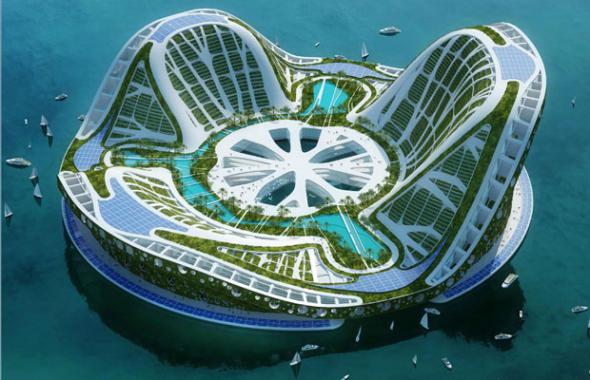 оригинальность, находчивость;    
 ответственность;
 наблюдательность;
 чувство гармонии и вкуса;
 реалистичность.
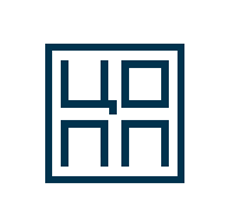 Области применения профессиональных знаний:
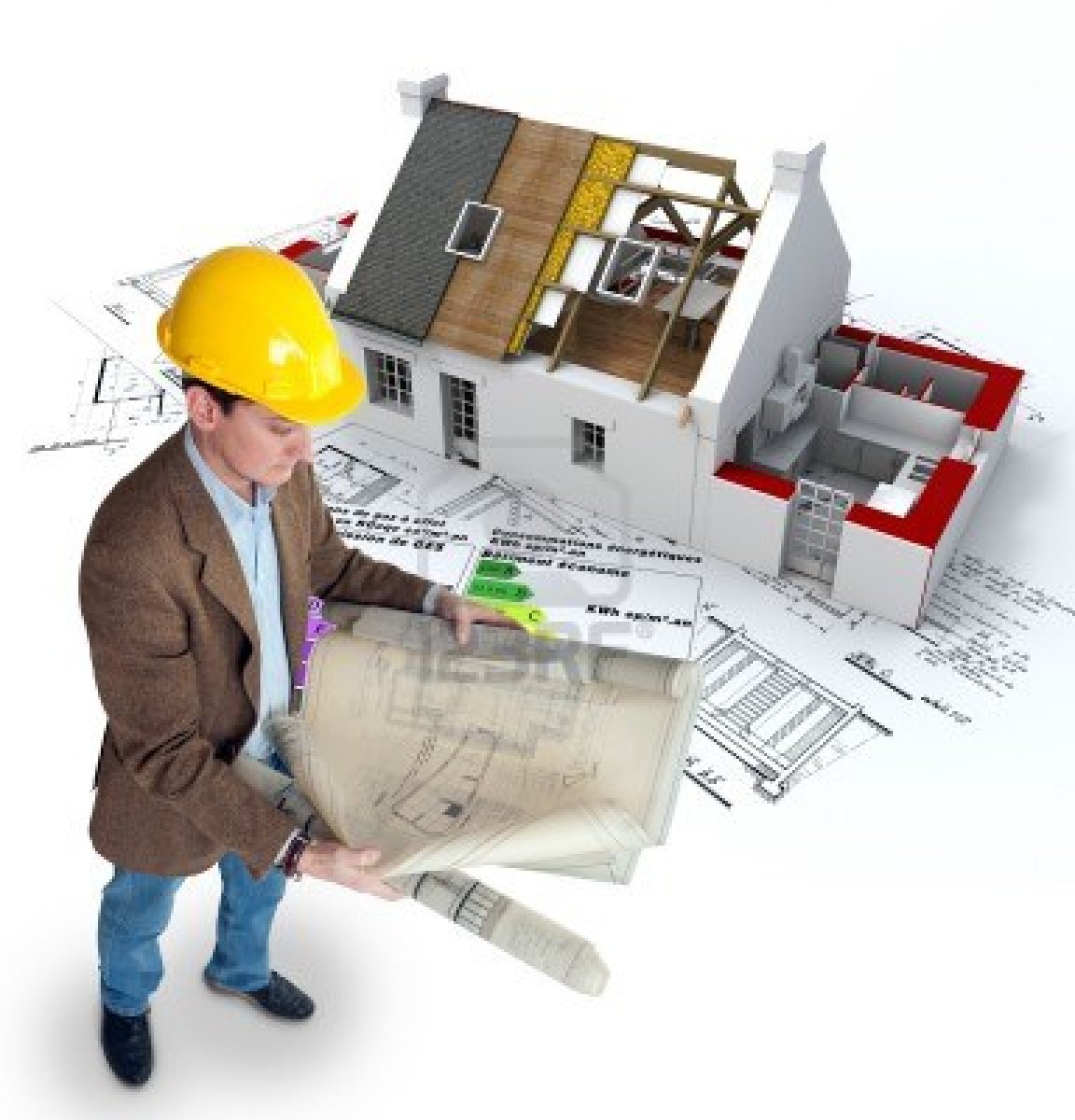 научно-исследовательские институты и учреждения;
 проектные институты;
 архитектурные мастерские;
 конструкторские бюро; 
 архитектурные подразделения; 
 образовательные учреждения;
 архитектурные памятники;
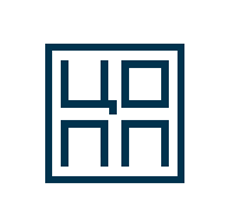 Области применения профессиональных знаний:
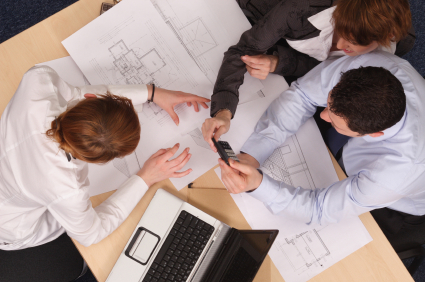 государственные организации (территориальные управления по архитектуре и градостроительству);
 частные архитектурно-строительные компании;
 дизайнерские студии и бюро;
частная практика.
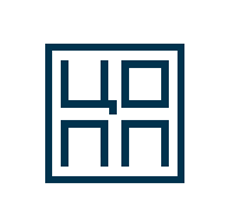 Медицинские противопоказания:
Архитектором нельзя  работать  человеку :
 со  слабым  зрением;
серьезными заболеваниями опорно-двигательного аппарата;
нарушениями координации мелких движений; 
аллергией на строительные материалы.
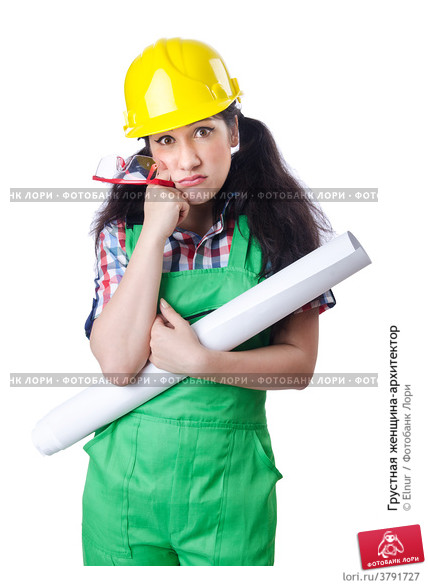 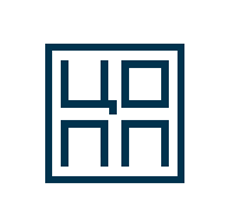 Способы получения образования
Профессии архитектора обучают в учреждениях среднего и высшего профессионального образования.РОДСТВЕННЫЕ ПРОФЕССИИ:
 инженер-строитель, дизайнер интерьеров и пространства.
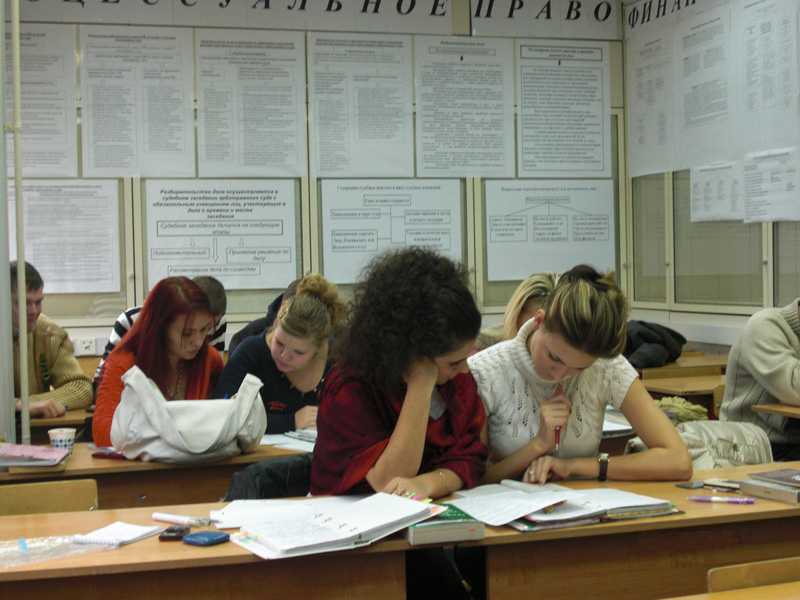 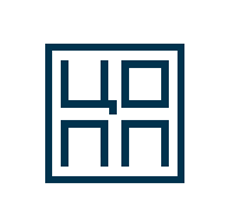 Качественное профессиональное обучение можно получить в ЮУрГУ на архитектурном факультете
Специальность «Архитектура» (техник-проектировщик)
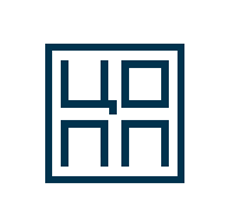 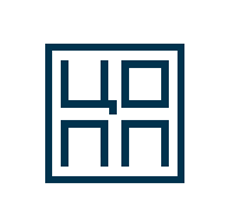 Приемная комиссия ЮУрГТК:
454007, г. Челябинск, ул. Горького, 15, каб.105
Тел.: 8 (351) 775-49-79


 http://www.sustec.ru/
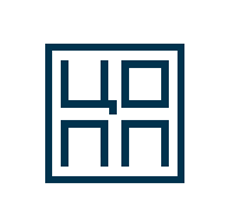 Вступительное испытание
При приёме в колледж для обучения по специальности: 07.02.01″Архитектура» проводится вступительное испытание, требующие у поступающих определённых творческих способностей - рисунок.
Работа заключается в рисовании геометрических тел с натуры с использованием графитного карандаша (НВ, В, 2В), рисунок выполняется на бумаге ватман, формата А3, со штампом колледжа. Постановка натюрморта состоит из двух — трёх базовых геометрических тел. ( куб, призма, пирамида, конус, цилиндр, шар).
https://sustec.ru/?page_id=8427
Преимущества профессии:
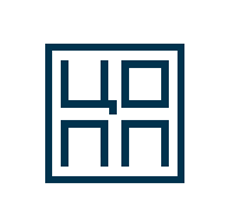 высокий социальный статус;
 интеллектуальная работа;
 возможности профессионального развития;
 высокая заработная плата.
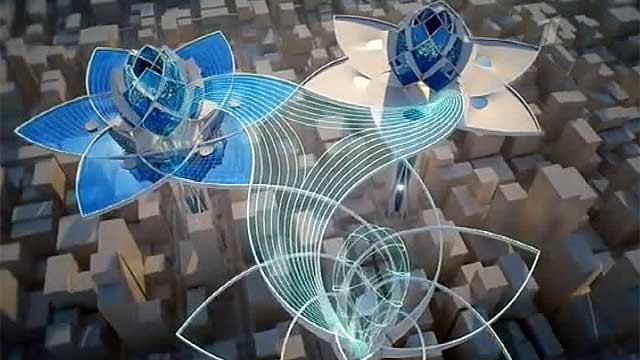 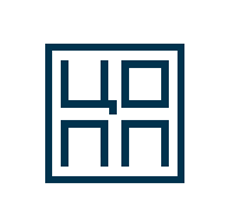 Перспективы профессии
научная карьера;
 открытие собственного дела;
 управленческая карьера;
 участие в конкурсах.
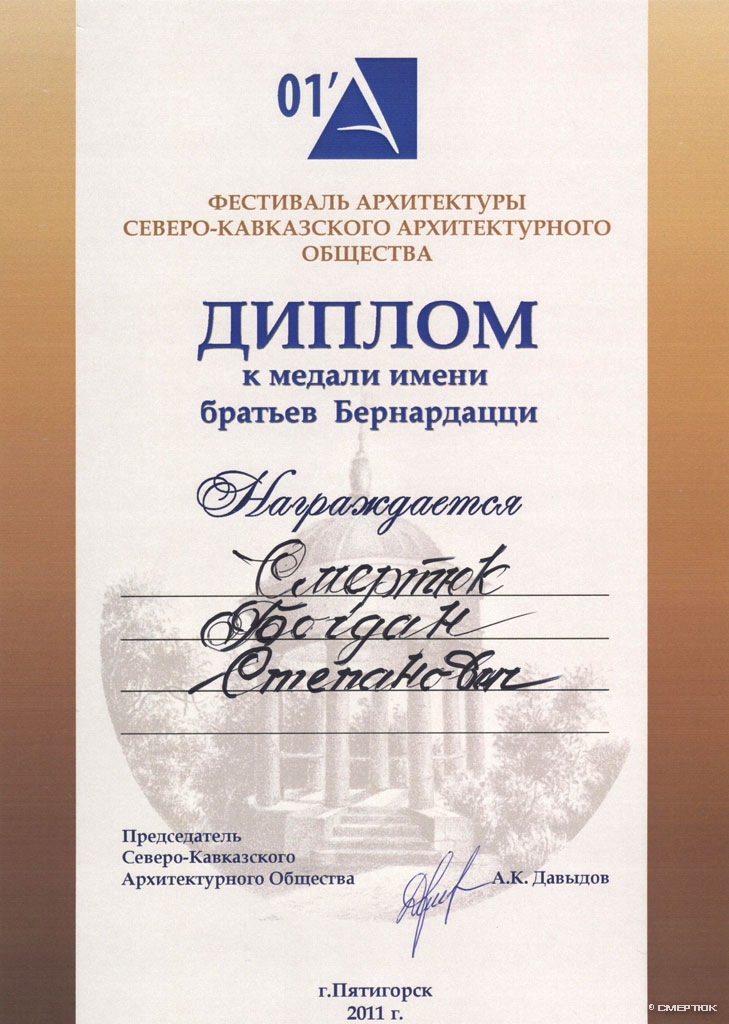 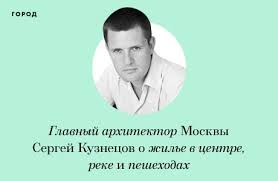 Спасибо за внимание!
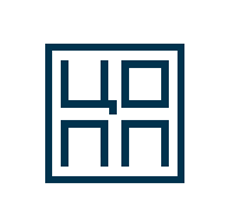 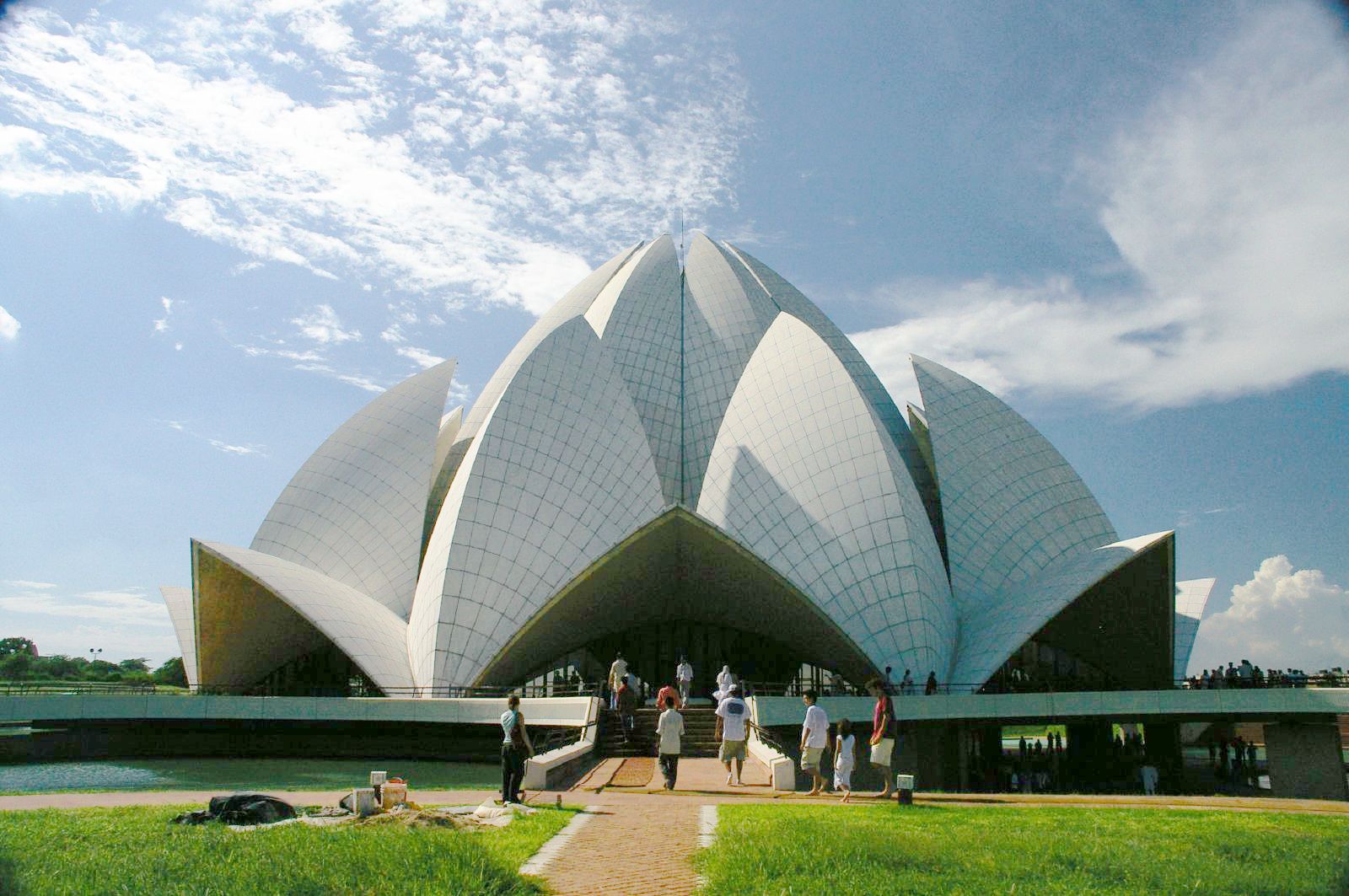